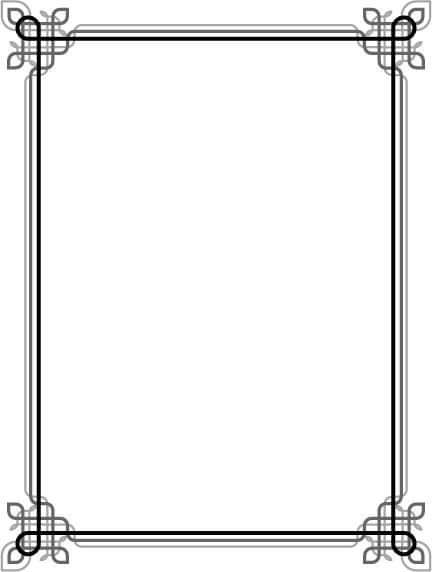 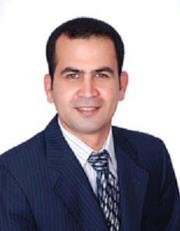 استاذ دكتور/ عصام عبدالسلام محمد جودة
استاذ دكتور بقسم هندسة التخطيط العمراني
31
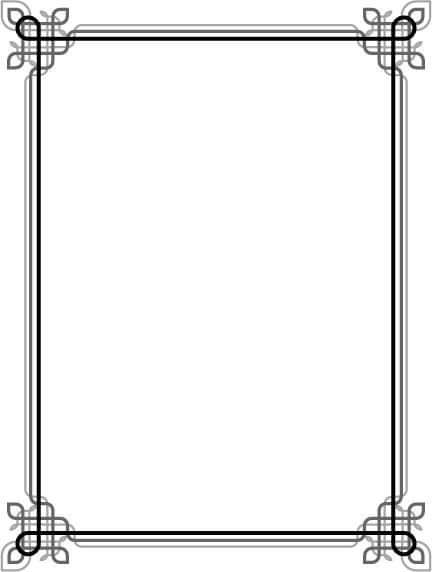 32